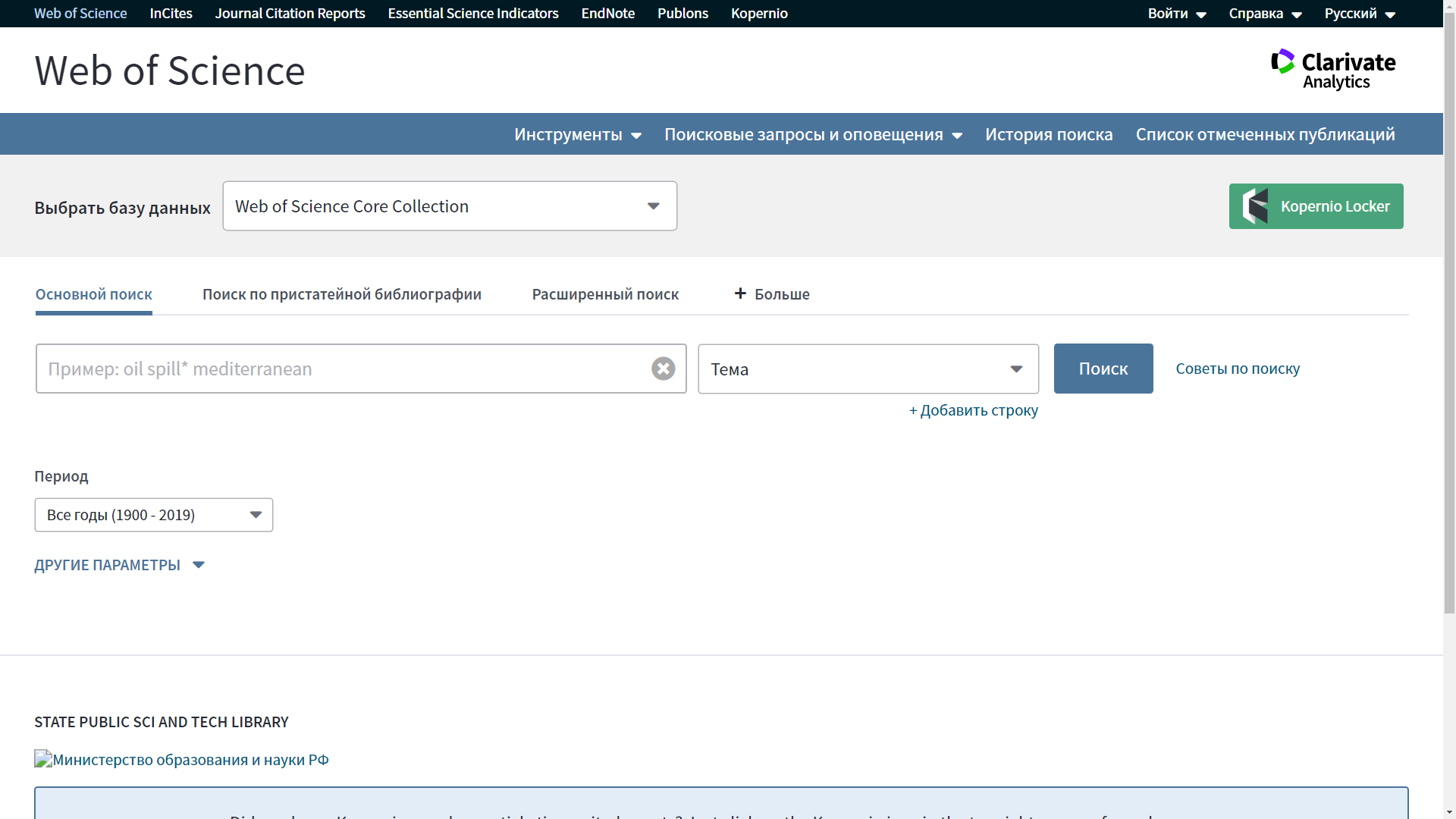 Переходы на Journal Citation Reports и Essential Science Indicators
Вход на InCites по прямой ссылке http://incites.thomsonreuters.com/
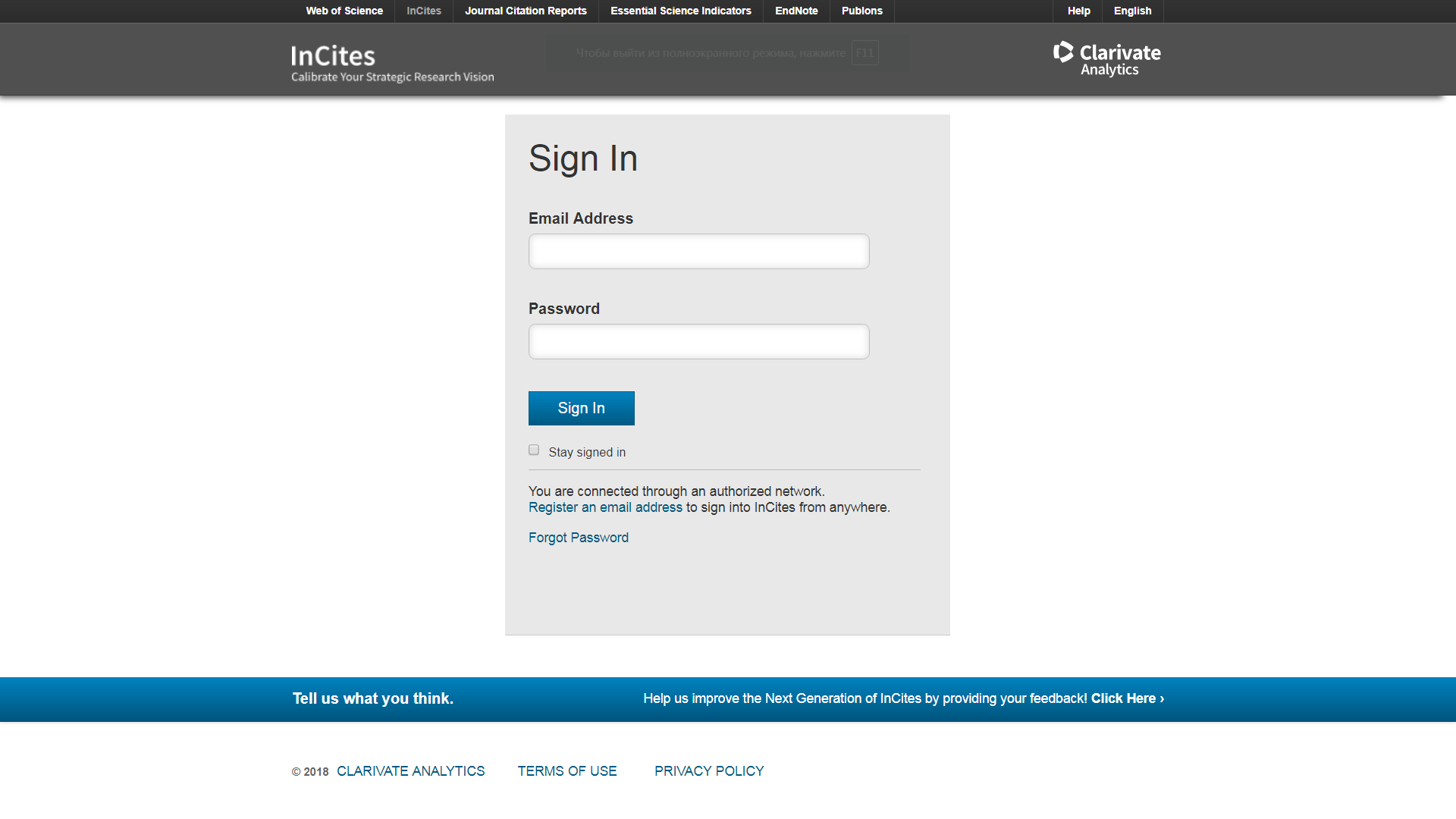 Необходимо ввести адрес электронной почты и персональный пароль для работы на платформе Web of Science/InCites
В случае отсутствии ранее проведенной регистрации для получения персонального пароля для работы на платформе Web of Science/InCites каждому пользователю необходимо зарегистрироваться
Переход на InCites с платформы Web of Science www.webofknowledge.com
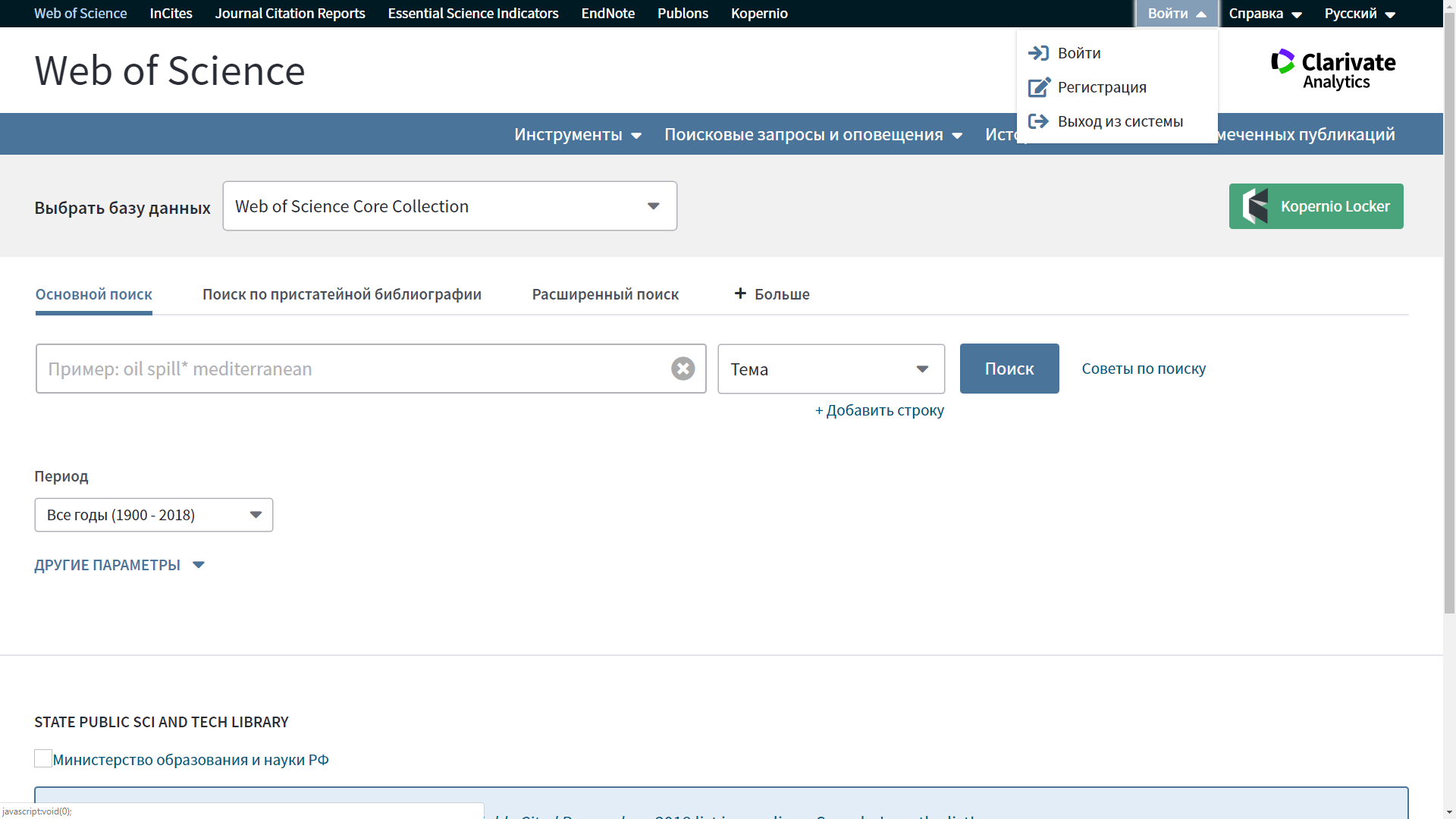 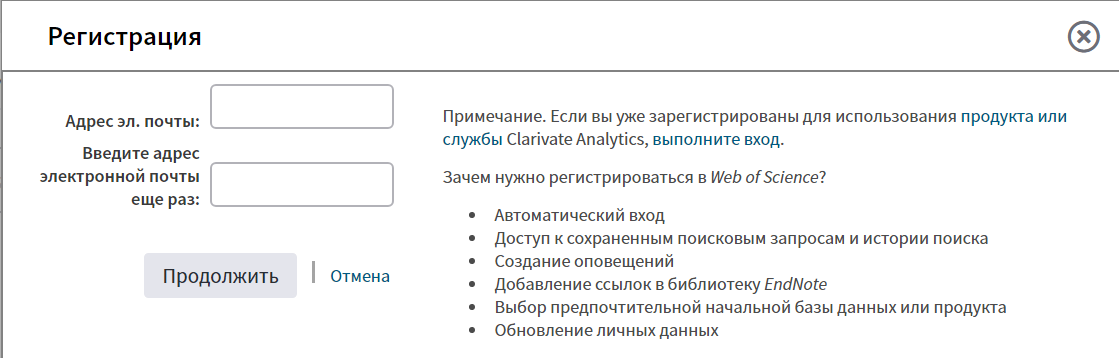 Перейти на InCites можно также  с платформы Web of Science. Для работы с InCites необходимо будет войти в систему под персональными данными пользователя либо зарегистрироваться.